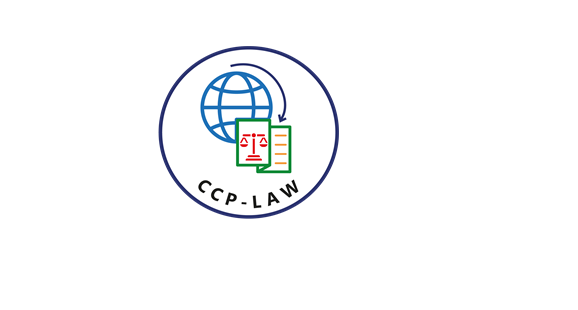 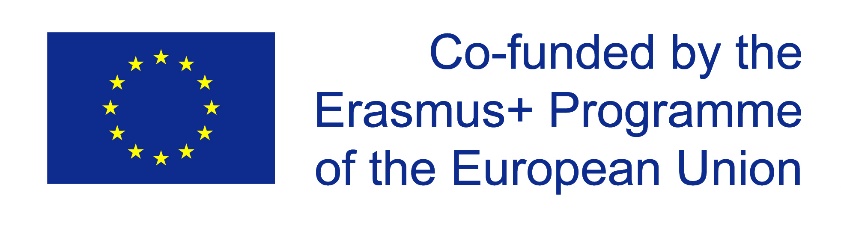 CCP-LAW
Curricula development on Climate Change Policy and Law
Subject title: Climate Change and Human Rights 
Instructor Name: Mr. Anugrah Pratap Singh Rajawat
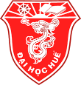 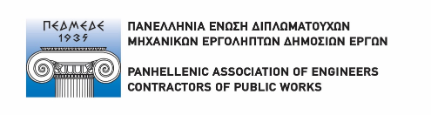 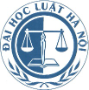 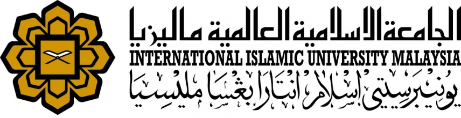 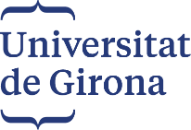 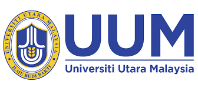 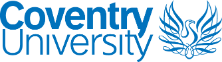 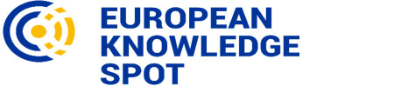 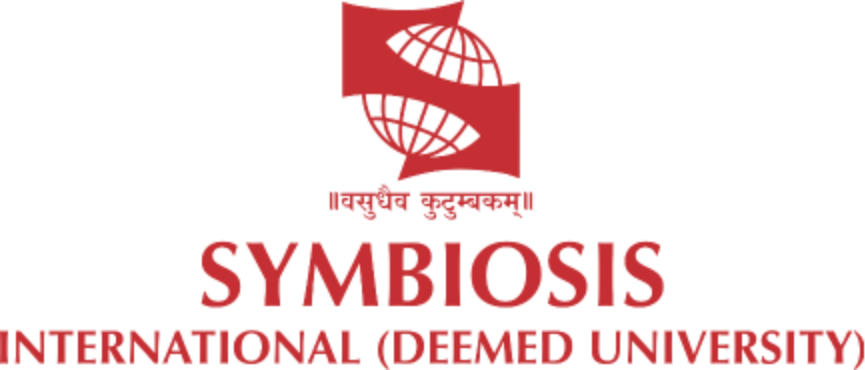 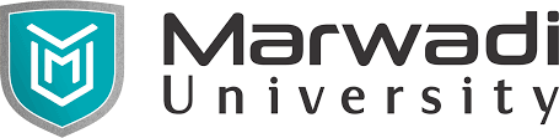 Project No of Reference: 618874-EPP-1-2020-1-VN-EPPKA2-CBHE-JP: 
The European Commission's support for the production of this publication does not constitute an endorsement of the contents, which reflect the views only of the authors, and the Commission cannot be held responsible for any use which may be made of the information contained therein.
OVERVIEW OF THE TOPIC
Introduction 
Overview of human rights implications related to climate change
Understanding Social Movements
What are social movements?
Key characteristics of social movements
Environmental Social Movements
Role of Civil Society
What is civil society?
Role of NGOs, community groups, and activists
How civil society influences policy changes
OVERVIEW OF THE TOPIC
Intersection with Corporate Responsibility
Definition and principles of Corporate Social Responsibility(CSR)
Importance of CSR in addressing climate change
Connections between human rights and corporate actions
Case Studies
Pantagonia’s environmental initiatives
Tesla’s impact on the renewable energy market
Case studies of corporate negligence and its impact
OVERVIEW OF THE TOPIC
Influence of Social Movements on Companies
Pressure Tactics
Collaborative Efforts
Partnership between companies and NGOs
Corporate response to social movement demands
Civil Society’s Role in Shaping Corporate Behaviour
Advocacy and Lobbying
Strategies used by civil society organisations
Examples of successful advocacy campaigns
Monitoring and Accountability 
A.    Role of watchdog organisations and mechanisms for holding companies accountable
OVERVIEW OF THE TOPIC
Frameworks and Guidelines 
UN Guiding Principles on Business and Human Rights
Paris Agreement and corporate commitments
Environmental and Social Governance (ESG) criteria
Challenges and Opportunities 
Balancing profit and sustainability
Building a positive corporate reputation
INTRODUCTION
Climate change disproportionately affects vulnerable communities, exacerbating inequalities and undermining basic human rights. 
Rising temperatures and extreme weather events lead to food and water insecurity, displacement, and health risks. Marginalized groups, including low-income populations, indigenous peoples, and residents of developing countries, face heightened risks. 
These impacts threaten the rights to life, health, food, water, and housing. Addressing climate change is thus not only an environmental necessity but also a critical human rights issue, requiring urgent action from governments, corporations, and civil society.
UNDERSTADING SOCIAL MOVEMENTS
Definition:
Social movements are organized efforts by large groups to achieve social or political change, characterized by collective action aimed at challenging the status quo.
Purpose:
They address perceived injustices, bring about policy changes, raise awareness, and influence public opinion and behaviour.
Key Characteristics of Social Movements
Collective Action: Involves protests, demonstrations, and petitions by large groups working towards a common goal.
Organized Structure: May be formally or loosely organized but require effective coordination and communication.
UNDERSTADING SOCIAL MOVEMENTS
Organized Structure: May be formally or loosely organized but require effective coordination and communication.
Shared Objectives: Participants share common goals, ranging from environmental protection to social justice.
Sustained Effort: Requires long-term commitment and sustained efforts to achieve change.
Public Engagement: Engages the public through media campaigns, educational programs, and outreach to amplify impact.
Challenging Authority: Often challenges established institutions, policies, and power structures to drive systemic change.
UNDERSTADING SOCIAL MOVEMENTS
Environmental Social Movements
Focus on environmental issues like climate change, pollution, and deforestation, advocating for sustainable practices and conservation efforts.
Examples:
Extinction Rebellion: Uses non-violent civil disobedience to compel government action on the climate crisis.
Fridays for future: Youth-led movement initiated by Greta Thunberg, involving climate strikes and rallies to demand urgent action
Greenpeace: International organisation promoting environmental Conservations through direct action, lobbying, and research. 
Impact:
Raised awareness about environmental issues, influenced public opinion, and pressured governments and corporations to adopt sustainable practices, leading to significant policy changes.
ROLE OF CIVIL SOCIETY
What is Civil Society?
Collective interests and activities of citizens through NGOs, community groups, activists, and other non-state actors, operating outside government and business sectors.
Role of NGOs, Community Groups, and Activists
NGOs: Engage in advocacy, provide services, and support grassroots movements. They often specialize in specific issues such as human rights, environmental protection, or social justice.
Community Groups: Mobilize local populations, create awareness, and implement community-based projects. They play a crucial role in grassroots organizing and local advocacy.
Activists: Raise awareness, challenge policies, and inspire collective action. Activists use various methods, including protests, campaigns, and digital activism, to drive change.
ROLE OF CIVIL SOCIETY
How Civil Society Influences Policy Changes
Advocacy and Lobbying: Civil society organizations advocate for policy changes by lobbying government officials, participating in public consultations, and providing expert input.
Public Mobilization: Mobilizing public support through campaigns, demonstrations, and social media to pressure policymakers to act.
Research and Education: Conducting research to provide evidence-based recommendations and educating the public and policymakers about critical issues.
Collaboration and Partnerships: Working with other organizations, networks, and alliances to amplify their impact and reach.
Monitoring and Accountability: Holding governments and corporations accountable by monitoring their actions, exposing wrongdoings, and ensuring compliance with laws and agreements.
INTERSECTION WITH CORPORATE RESPONSIBILITY
Definition:
CSR is the practice of businesses taking responsibility for their social and environmental impact, incorporating ethical considerations into their operations.
Principles: 
Accountability: Companies must be accountable for their actions and their impact on society and the environment.
Transparency: Businesses should be open about their practices and decisions affecting stakeholders. 
Ethical Behaviour: Conducting business ethically, respecting laws and moral guidelines.
Respect for Stakeholder Interests: Considering the interests of all stakeholders, including employees, customers, suppliers, communities, and the environment.
INTERSECTION WITH CORPORATE RESPONSIBILITY
Connections between Human Rights and Corporate Actions
Labor Rights: Ensuring fair wages, safe working conditions, and the right to unionize are fundamental human rights that companies must uphold.
Community Impact: Corporate operations should not harm local communities; companies should engage in fair practices that support community development and avoid environmental degradation.
Supply Chain Responsibility: Companies are responsible for ensuring their supply chains are free from human rights abuses, such as forced labour and child labour.
Environmental Justice: Addressing environmental impacts in a way that does not disproportionately affect marginalized communities, ensuring equitable distribution of environmental benefits and burdens.
Transparency and Reporting: Being transparent about human rights and environmental impacts, providing regular reports, and engaging with stakeholders.
CASE STUDIES
Patagonia’s Environmental Initiatives
Overview: Patagonia, a leading outdoor apparel company, is renowned for its commitment to environmental sustainability and corporate social responsibility.
Initiatives:
1% for the Planet: Patagonia donates 1% of its sales to environmental causes, supporting grassroots organizations worldwide.
Worn Wear Program: Encourages customers to repair, reuse, and recycle their clothing to reduce waste. This initiative promotes the concept of a circular economy in the fashion industry.
Sustainable Materials: Uses organic cotton, recycled polyester, and other sustainable materials to minimize environmental impact.
CASE STUDIES
Environmental Advocacy: Actively engages in environmental campaigns and legal actions to protect public lands and fight climate change.
Transparency and Accountability: Provides detailed information about its supply chain and sustainability practices, ensuring transparency and accountability.
Impact:
Patagonia’s initiatives have significantly reduced its environmental footprint and inspired other companies to adopt similar practices. It has built a strong reputation as a leader in sustainability, attracting loyal customers who value its environmental commitment.
CASE STUDIES
Tesla’s Impact on the Renewable Energy Market
Overview:
Tesla, an American electric vehicle and clean energy company, has revolutionized the renewable energy market by promoting sustainable energy solutions.
Initiatives:
Electric Vehicles (EVs): Pioneered the mass production of electric vehicles, making them more accessible and appealing to consumers. 
Battery Technology: Developed advanced battery technology for EVs and energy storage systems, enabling more efficient and sustainable energy use.
CASE STUDIES
Solar Energy: Acquired SolarCity and integrated solar products into its offerings, including solar panels and the Solar Roof.
Supercharger Network: Established a global network of fast-charging stations to support EV adoption and reduce range anxiety.
Gigafactories: Built large-scale manufacturing facilities to produce batteries and EVs, aiming to reduce costs and increase production capacity.
Impact:
Tesla has significantly accelerated the adoption of electric vehicles and renewable energy solutions, contributing to the reduction of greenhouse gas emissions. Its innovations have influenced the automotive and energy industries, pushing competitors to develop more sustainable products.
CASE STUDIES
Case Studies of Corporate Negligence and Its Impact
BP Deepwater Horizon Oil Spill (2010)
Overview:
The Deepwater Horizon oil spill, caused by an explosion on BP’s offshore drilling rig, resulted in the largest marine oil spill in history.
Negligence:
Poor safety practices, inadequate risk management, and failure to properly maintain equipment contributed to the disaster.
CASE STUDIES
Impact:
Severe environmental damage to marine and coastal ecosystems in the Gulf of Mexico.
Devastating economic losses for local communities reliant on fishing and tourism.
BP faced substantial fines, legal settlements, and a damaged reputation.
CASE STUDIES
Volkswagen Emissions Scandal (2015)
Overview:
Volkswagen was found to have installed software in its diesel vehicles to cheat emissions tests, falsely advertising them as environmentally friendly.
Negligence:
Deliberate deception and violation of environmental regulations to gain a competitive advantage.
Impact:
Significant environmental harm due to higher-than-reported emissions.
Legal penalties, vehicle recalls, and a major loss of consumer trust.
Long-term damage to Volkswagen’s brand and financial performance.
CASE STUDIES
Union Carbide Bhopal Disaster (1984)
Overview:
A gas leak at the Union Carbide pesticide plant in Bhopal, India, resulted in one of the worst industrial disasters in history.
Negligence:
Inadequate safety measures, poor maintenance, and insufficient training led to the release of toxic gas.
Impact:
Thousands of immediate deaths and long-term health issues for survivors.
Severe environmental contamination and lasting socioeconomic consequences for the local community.
Legal battles and criticism over Union Carbide’s response and accountability.
INFLUENCE OF SOCIAL MOVEMENTS ON COMPANIES
Pressure Tactics
Protests and Demonstrations: Organized rallies and demonstrations to draw public attention to corporate practices. 
Boycotts: Encouraging consumers to avoid purchasing products from companies engaged in unethical or unsustainable practices.
Social Media Campaigns: Utilizing social media platforms to spread awareness, mobilize support, and pressure companies to change.
Public Shaming: Exposing corporate misconduct through media outlets to damage the company’s reputation and compel change.
INFLUENCE OF SOCIAL MOVEMENTS ON COMPANIES
Collaborative Efforts 
Joint Campaigns: Social movements and companies working together on initiatives that align with both parties' values and goals.
Consultations: Companies seeking input from social movements to better understand public concerns and expectations.
Advisory Panels: Forming advisory groups comprising movement leaders to guide corporate policies and practices.
INFLUENCE OF SOCIAL MOVEMENTS ON COMPANIES
Partnership between Companies and NGOs
Resource Sharing: Companies providing financial support, expertise, and other resources to NGOs working on common issues.
Joint Projects: Collaborating on projects that address social and environmental challenges.
Mutual Learning: Sharing knowledge and best practices to improve sustainability and ethical standards.
INFLUENCE OF SOCIAL MOVEMENTS ON COMPANIES
Corporate Response to Social Movement Demands
Policy Changes: Revising corporate policies to address the concerns raised by social movements.
Sustainability Initiatives: Implementing environmentally friendly practices and reducing carbon footprints.
Transparency: Increasing transparency in business operations, including regular reporting on social and environmental impacts.
Stakeholder Engagement: Actively engaging with stakeholders, including social movements, to ensure that business practices align with societal expectations.
CIVIL SOCIETY’S ROLE IN SHAPING CORPORATE BEHAVIOR
Advocacy and Lobbying
Advocacy: Civil society organizations (CSOs) raise awareness about corporate practices and their impacts on society and the environment. They engage with the public and policymakers to push for change.
Lobbying: CSOs lobby government officials and participate in public consultations to influence legislation and corporate regulations.
Strategies Used by Civil Society Organizations
Public Campaigns: Using media, social media, and public events to raise awareness and mobilize public support.
Petitions and Letters: Gathering signatures and sending letters to policymakers and corporate leaders to demand action.
CIVIL SOCIETY’S ROLE IN SHAPING CORPORATE BEHAVIOR
Legal Action: Filing lawsuits to hold companies accountable for unethical practices or regulatory violations.
Partnerships: Collaborating with other organizations, including NGOs and grassroots movements, to amplify their impact.
Examples of Successful Advocacy Campaigns
Greenpeace’s Campaign Against Nestlé: Greenpeace's campaign against Nestlé led to the company adopting sustainable sourcing practices for palm oil.
Fridays for Future: Initiated by Greta Thunberg, this youth-led movement has successfully pressured governments and corporations to take more serious actions on climate change.
Fairtrade Movement: Advocacy for fair trade practices has led to better working conditions and fair wages for workers in developing countries.
CIVIL SOCIETY’S ROLE IN SHAPING CORPORATE BEHAVIOR
Monitoring and Accountability 
Role of Watchdog Organizations: Organizations like Amnesty International and Human Rights Watch monitor corporate behaviour and report on human rights abuses and environmental violations.
Mechanisms for Holding Companies Accountable:
Certification Schemes: Programs like Fairtrade and Rainforest Alliance certify products that meet specific ethical and environmental standards.
Transparency Initiatives: Initiatives like the Global Reporting Initiative (GRI) require companies to disclose information on their social and environmental performance.
Public Reporting: Companies are encouraged or required to publish regular reports detailing their impact on society and the environment, increasing transparency and accountability.
FRAMEWORKS AND GUIDELINES
UN Guiding Principles on Business and Human Rights
Overview: These principles, also known as the "Ruggie Principles," provide a global standard for preventing and addressing the risk of adverse human rights impacts linked to business activity.
Key Components:
Protect: States must protect against human rights abuses by third parties, including businesses.
 Respect: Companies must respect human rights by avoiding infringement and addressing any impacts with which they are involved.
Remedy: Victims of business-related human rights abuses must have access to effective remedy mechanisms.
FRAMEWORKS AND GUIDELINES
Paris Agreement and Corporate Commitments 
Overview: The Paris Agreement is an international treaty aimed at limiting global warming to well below 2 degrees Celsius above pre-industrial levels, with efforts to limit the increase to 1.5 degrees.
Corporate Role:
Emission Reductions: Companies commit to reducing their greenhouse gas emissions in line with the agreement's goals.
Sustainable Practices: Businesses adopt sustainable practices and invest in green technologies to support
climate goals.
Reporting and Transparency: Regularly report on their climate actions and progress towards meeting their commitments.
FRAMEWORKS AND GUIDELINES
Environmental, Social, and Governance (ESG) Criteria
Overview: ESG criteria are standards for a company’s operations that socially conscious investors use to screen potential investments.
Components:
Environmental: Assess how a company performs as a steward of nature (e.g., energy use, waste, pollution, natural resource conservation).
Social: Examine how it manages relationships with employees, suppliers, customers, and the communities where it operates (e.g., working conditions, health and safety, community engagement).
Governance: Look at the company’s leadership, executive pay, audits, internal controls, and shareholder rights.
CHALLENGES AND OPPORTUNITIES
Balancing Profit and Sustainability
Challenges:
Cost of Implementation: Integrating sustainable practices can be expensive, impacting short-term profits.
Operational Complexity: Overhauling supply chains and processes to be sustainable can be complex and time-consuming.
Regulatory Variability: Compliance with diverse regulations across regions can be difficult for global businesses.
CHALLENGES AND OPPORTUNITIES
Balancing Profit and Sustainability
Opportunities:
Innovation and Efficiency: Sustainable practices can lead to innovative solutions and long-term cost savings.
Market Expansion: Growing demand for sustainable products opens new market opportunities.
Risk Mitigation: Sustainable practices help manage risks related to resource depletion, regulatory changes, and climate impacts.
CHALLENGES AND OPPORTUNITIES
Building a Positive Corporate Reputation
Challenges:
Maintaining Transparency: Being open and honest about business practices and impacts is essential but challenging.
Engaging Stakeholders: Effectively addressing the diverse concerns of stakeholders, including customers, employees, and communities.
Consistency Across Operations: Ensuring that all parts of the business consistently adhere to sustainability and human rights commitments.
CHALLENGES AND OPPORTUNITIES
Building a Positive Corporate Reputation
Opportunities: 
Brand Loyalty and Trust: Strong sustainability practices build customer trust and brand loyalty.
Employee Engagement: A positive reputation enhances employee morale and helps attract and retain talent.
Competitive Differentiation: Leading in sustainability and human rights can set a company apart from competitors and attract investors.